Horned goat (CA8)
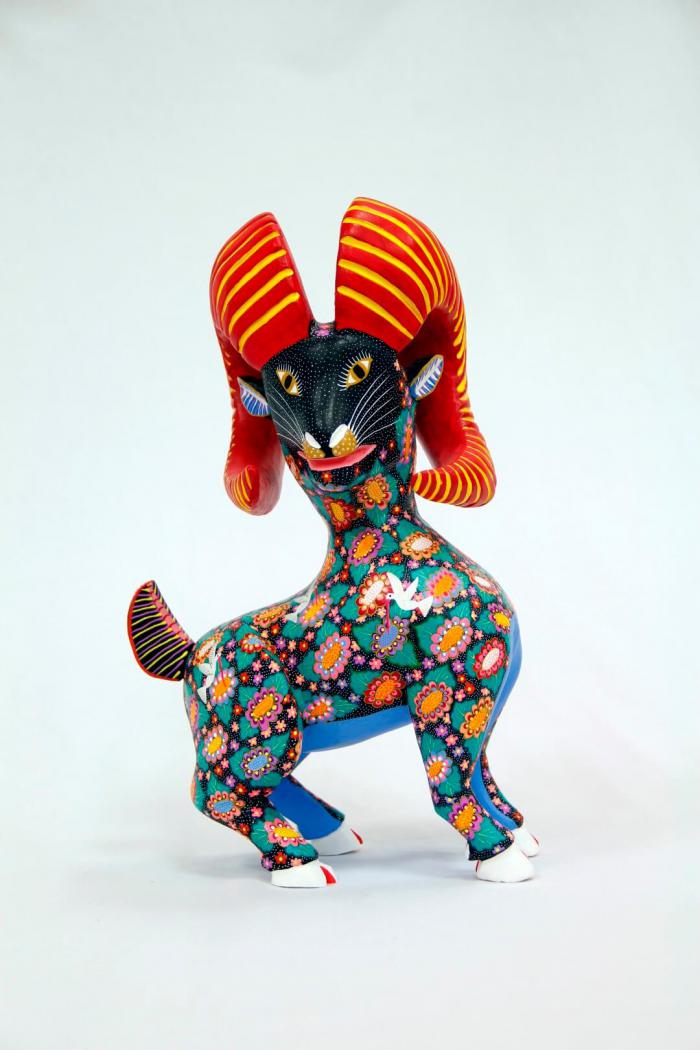